Дар предвосхищения в искусстве и литературе.Какие знания дает искусство?
Урок подготовила
учитель музыки
МОУ Дуниловская ООШ
Рыкушина Елена Сергеевна
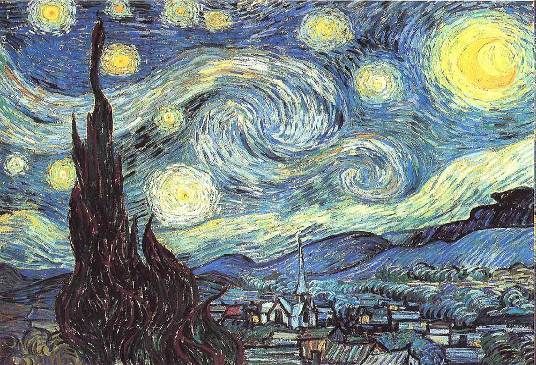 Дар предвосхищения предполагает способность человека воспринимать будущие чувства и отношения, мысли и идеи, события и открытия, свидетельствуя  другим людям о том. Что уже доступно обладателю этого дара.
Миф о Кассандре
Дочь троянского царя – Кассандра была награждена Аполлоном даром пророчества, а потом, когда девушка отвергла его любовь, сделал так, что люди перестали ей верить. Поэтому, когда Кассандра, предсказывая гибель Трои, пыталась предупредить троянцев об опасности, которая таится в деревянном коне, ей никто не верил. И Троя, как известно, действительно погибла. Выражение «пророчество Кассандры» стало иносказательным.
Иносказание - высказывание, выражение, содержащее скрытый смысл, намек. 
Фразеологизм «пророчество Кассандры» означает:
-пророчество, которому не верят 
-слова, которые дают возможность предотвратить неприятность в будущем
«Кассандрами» зовут всех тех, кто берет на себя роль прорицателя будущего, предсказателя зловещих событий, которые кажутся маловероятными.
Эвелин де Морган. Кассандра
- Так  же  порой  происходит  и  с  произведениями  искусства  и  литературы. Некоторые их создатели обладают удивительным  даром  предсказывать  будущее,  но  им  редко  верят,  несмотря  на то,  что  их  предсказания  сбываются.
-  Поскольку  художественное  мышление  лучше,  чем  у  других  людей,  развито  у  художников,  композиторов, писателей —  людей,  чьей  профессией является  творческое  достраивание  реальности,  именно  они  чаще  всего  и делают  удивительные  прогнозы,  которые  часто  через  какое-то  время  сбываются.
Альбрехт Дюрер1471 - 1528
Гравюра «Четыре всадника»
Немецкий  живописец  и  график эпохи  Возрождения  Альбрехт  Дюрер (1471—1528)  создал  серию  гравюр «Апокалипсис»  (греч.  apokalypsis  —  откровение —  это  слово  служит  названием  одной  из  древних  церковных  книг, которая  содержит  пророчества  о  конце  света).  Художник  выразил  тревожное  ожидание  всемирно-исторических перемен,  которые  действительно  через некоторое  время  потрясли  Германию.
Произведения искусства не раз предвосхищали исторические события, научные открытия, развитие технического прогресса.
Жюль Габриэль Верн (1828 – 1905) – французский писатель и географ,
 классик приключенческой литературы, один из основоположников научной фантастики. Предвосхитил появление видеосвязи и телевидения, самолета и вертолета, изобретение акваланга, полеты в космос, подводной лодки.
Все предвидения писателя являются результатом блестящего самообразования.
Вспомните  сказки, народные предания,  легенды, персонажи  которых предвосхитили  явления и  события  будущего.
Какие знания дает искусство?
Искусство  помогает  людям  обратить внимание на то, что в обыденной жизни  они  сами  не  всегда  видят.  Оно как  бы  открывает  привычные  вещи  и явления  с  новой  стороны.
Жан Этье́н Лиота́р; род. 22 декабря 1702, Женева — 1789, Женева) — швейцарский художник 18 века.
В  истории  человечества  искусство не  раз  открывало  знания,  имеющие научное  значение.  Например,  художник  XVIII  в.  
Ж.-Э. Лиотар  в  картине «Шоколадница»  разложил  свет  по  законам,  в  то  время  еще  неизвестным физике.
Василий Васильевич   Кандинский
(1866 – 1944) -   выдающийся русский живописец, график и теоретик изобразительного искусства, один из основоположников абстракционизма. Разработав  теорию  влияния  цвета  на  эмоции человека,  приблизился  к  решению  задач  современной  психологии  и  артерапии  (исцеления  искусством).
Винсент Ван Гог
(1853 – 1890)
Всемирно известный нидерландский художник-постимпрессионист.
Ученые, оцифровавшие и математически рассчитавшие произведения  Винсента Ван Гога утверждают, что  он  обладал  уникальным  даром  видеть  то,  что  простым смертным  не  дано,  —  воздушные  потоки.  Своеобразная,  будто  хаотично  закольцованная манера  письма  художника,  как выяснилось,  не  что  иное,  как  распределение  яркости,  соответствующее  математическому  описанию  турбулентного  потока,  теория  которого  была заложена  великим  математиком  А. Колмогоровым  лишь  к  середине  XX  в.  Ученые,  объяснив  явление  турбулентности,  решают  серьезную  проблему  в  авиации: ведь  сегодня  причиной  многих  воздушных  катастроф  становится  именно  турбулентность.
Вороны над пшеничным полем
Одной  из  уникальных  догадок  о  многоголосии  Вселенной стало  величайшее  музыкальное  творческое  открытие  XVII  в.  — фуга  —  жанр  полифонической  музыки,  который  получил свое развитие  в  творчестве  И.-С.  Баха (немецкий композитор, представитель эпохи барокко, органист-виртуоз, музыкальный педагог).
Через  два  с  половиной  столетия  А. Эйнштейн,  создатель  теории  относительности,  скажет,  что Вселенная  —  слоеный  пирог,  где  в  каждом  слое  свое  время  и своя  плотность,  структура,  формы  движения  и  существования. Это,  по  сути,  образ,  который  приближает  нас  к  пониманию фуги.  Именно  фуга  с  ее  разновременно  вступающими  голосами  представляет  собой  некую  образную  модель  строения Вселенной.
Альберт Эйнштейн
14 марта 1879 — 18 апреля 1955
Многие  произведения  литературы, кино,  театра,  рассказывающие  о  научных  открытиях  (например,  фильм «Девять  дней  одного  года»  режиссера М.  Ромма,  по  роману  Д.  Гранина  «Иду на  грозу»  и  др.),  не  научат  ставить  эксперименты  или  делать  опыты. Но  из них  узнают,  какие  разные  по  своему характеру  люди  занимаются  наукой, как  от  индивидуальности  ученого  зависит  путь  исследования и  как  опасно,  когда  в  науку  проникают  далекие  от  ее  интересов  личности.
Жюль Габриэль Верн (1828 – 1905)
Одним из первых поднял вопрос о нравственной  стороне научных открытий, вопрос, который в 20 веке был во главе угла: быть или не быть человечеству в связи с созданием атомной и водородной бомбы.
В ряде романов «Властелин мира» 1904г., «Пятьсот лет Бегумы»1879г. Появляется тип ученого, стремящегося с помощью своих изобретений подчинить весь мир.
В таких произведениях, как «Равнение на знамя» 1896г. и «Необыкновенное приключение экспедиции Барсака»1914 г. писатель показал другую трагедию:
 -ученый становится орудием тиранов.
20 век оставил немало примеров того, как ученый в условиях застенка, вынужден был работать над изобретением истребляющих веществ и орудий.
Интернет – ресурсы
http://top-antropos.com/mythology/greek/item/75-kassandra
http://piarbook.ru/zhyul-vern.html
http://www.liveinternet.ru/tags/jean-etienne+liotard/
http://smallbay.ru/kandinsky.html
http://www.impressionism.ru/images/Gogh/starrynight.jpg
http://www.calend.ru/person/1632/
http://fantlab.ru/edition3174
http://www.livelib.ru/series/16116/~2